Introduction, course logistics
CS771: Introduction to Machine Learning
Nisheeth Srivastava
2
Course Logistics
Course Name: Introduction to Machine Learning – CS771
An introductory course – supposed to be your first intro to the subject

3 lectures every week on Zoom, MWF 1800-1915 (link)
Classes will be recorded and uploaded to mooKIT for later viewing
mooKIT URL: https://hello.iitk.ac.in/cs771a/ (CC id and password to be used for login)

Friday lecture will double as an interactive discussion session

All material will be posted on the mooKIT page for the course

Q/A and announcements on mooKIT
Course Team
Abhas (ababhas@cse.iitk.ac.in)
Abhishek Jaiswal (abhijais@iitk.ac.in)
Abhishek Krishna (krishnacs20@iitk.ac.in)
Avideep (avideep@iitk.ac.in)
Dhanajit (dhanajit@iitk.ac.in)
Jay (jvora20@iitk.ac.in)
3
Course Team
Mahesh (maheshak@cse.iitk.ac.in)
Mosab (mosab@iitk.ac.in)
Neeraj (neermat@cse.iitk.ac.in)
Rahul (rsharma@iitk.ac.in)
Yatin (yatind@iitk.ac.in)
Nisheeth (nsrivast@cse.iitk.ac.in)
4
5
Workload and Grading Policy
4 homework assignments (theory + programming) worth 60%
Theory part: Derivations/analysis
Programming part: Implement/use ML algos, analysis of results. Must be done in Python (learn if not already familiar)
Must be typeset in LaTeX (learn if not already familiar)
To be submitted via Gradescope (login details will be provided)
Will also involve a viva
Quizzes and exams (mid-sem and end-sem) worth 40%
Will be held online – details later
Quizzes will be worth 5% of the total grade
Mid-sem and end-sem will be worth 10, 20% each of the total grade
6
Reference materials
Course slides and notebooks will mostly be sourced from previous iterations of CS771
No fixed textbook
Sections from Bishop, Murphy, Stork, Hart & Duda will be assigned as reading from time to time
Different books vary in terms of 
Set of topics covered 
Flavor (e.g., classical statistics, deep learning, probabilistic/Bayesian, theory)
Terminology and notation (beware of this especially)
7
Course Goals
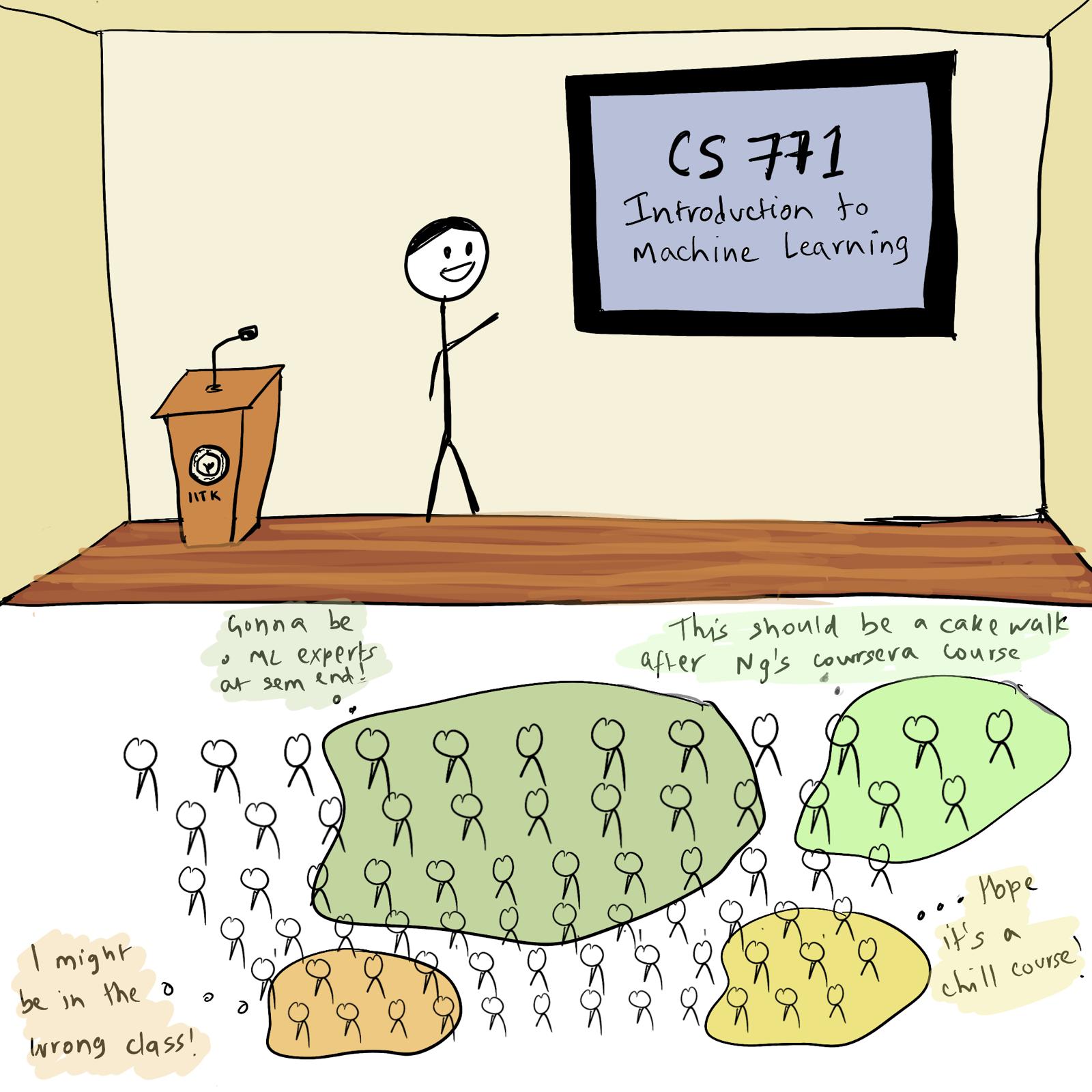 Credit: Rishika Agarwal (EE, graduated 2017)
8
Course Goals..
Introduction to the foundations of machine learning models
Focus on developing the ability to 
Understand the underlying principles behind ML models and algos
Understand how to implement and evaluate them
Understand/develop intuition on choosing the right ML model/algo for your problem
Focus on how to interpret ML algorithms’ outputs in a rigorous manner
Over-optimistic interpretation of ML has led to a reproducibility crisis in the field
Graduates of this course should be able to separate truth from falsehood (and BS) in ML evaluations
	
Not an introduction to popular software frameworks and libraries, such as scikit-learn, PyTorch, Tensorflow, etc
Can explore once you have some understanding of various ML techniques
What is Machine Learning
How do we classify?
Let's say we want to classify the climate in a region
We may say something like
If the summer temperature is above 35 C for more than 20 days during May-July, the climate is tropical
If the total rainfall is less than 10 cm all year, the climate is desert
Basic principles
Think of simple rules that place thresholds on some measurable attributes of the object
Combine rules to maximize coverage of classification
Classification using expert advice
Who should be screened for COVID-19?
Attributes
History of international travel
Flu-like symptoms
Contact with anyone reporting 1 or 2
Advantages:
Simple to understand and critique
Disadvantages:
Hard to implement without data and actuators
Supervised classification using machine learning
Computer
Human
Instead of asking experts to generate rules
Ask them to say 'wrong' or 'right' whenever a computer program classifies something
Program is programmed to want to make as few mistakes as possible
Revises its internal rules such that the expert has to say 'wrong' less often
Rules are learned using expert supervision
Triangle
Triangle
Triangle
Square
Training
Triangle
Wrong
Testing
Right
Triangle
Triangle
Right
Advantages of ML classification
Rules are learned from data instead of generated by experts so
Rules have a lower chance of being contaminated by an expert's bias
Rules are not restricted in complexity
Rules are more likely to be testable
Rules are likely to have greater predictive accuracy
But, for the same reason, 
Rules have a higher chance of missing important aspects of the situation not captured within data
Rules can become over-complex and hard to interpret
Rules become less likely to generalize well to new situations
14
Machine Learning (ML)
Designing algorithms that use data to programmatically learn a model of it
The learned model can be used to 
Detect patterns/structures/themes/trends etc. in the data 
Make predictions about future data and make decisions







Modern ML algorithms are heavily “data-driven” 
No need to pre-define and hard-code all the rules (infeasible/impossible anyway) 
The rules are not “static”; can adapt as the ML algo ingests more and more data
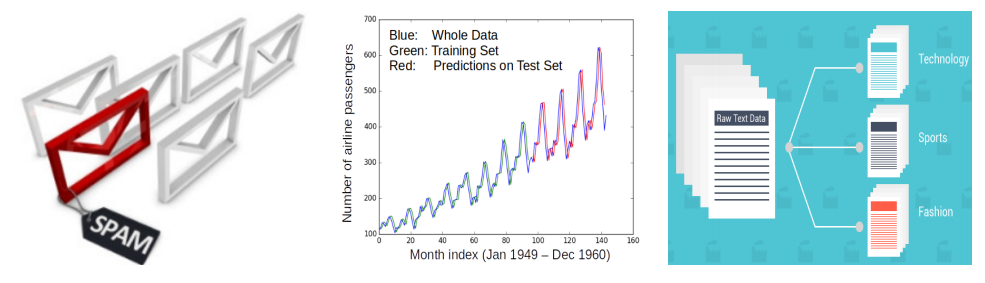 15
ML: From What It Does to How It Does It?
ML enables intelligent systems to be data-driven rather than rule-driven
How: By supplying training data and building statistical models of data
Pictorial illustration of an ML model for binary classification:
A Linear Classifier (the statistical model)
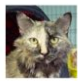 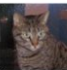 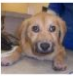 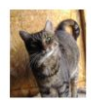 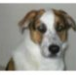 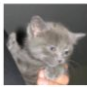 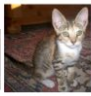 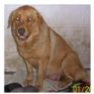 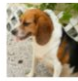 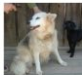 16
ML: From What It Does to How It Does It?
ML enables intelligent systems to be data-driven rather than rule-driven
How: By supplying training data and building statistical models of data
Pictorial illustration of an ML model for binary classification:
A Probabilistic Classifier (the statistical model)
P(“cat”|image)
P(“dog”|image)
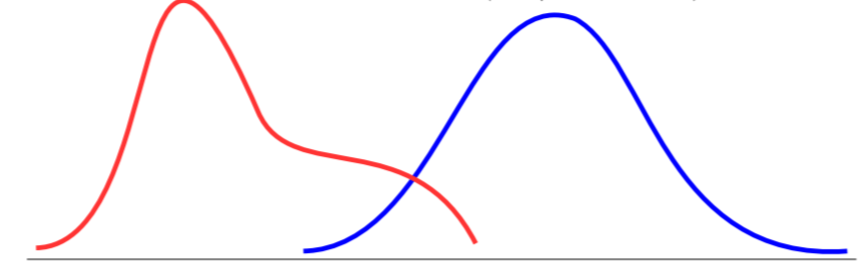 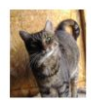 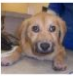 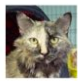 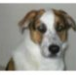 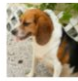 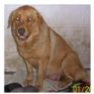 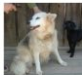 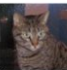 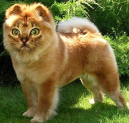 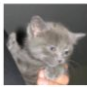 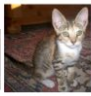 17
Generalization
The most accurate model for your training data is a lookup table






A good ML model must generalize well on unseen (test data)
To avoid approximating a lookup table for the training data
Simpler models should be preferred over more complex ones!
An article of religious faith
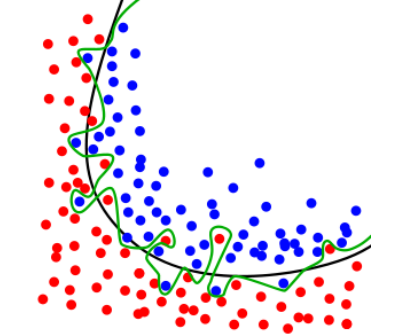 18
ML Applications Abound..
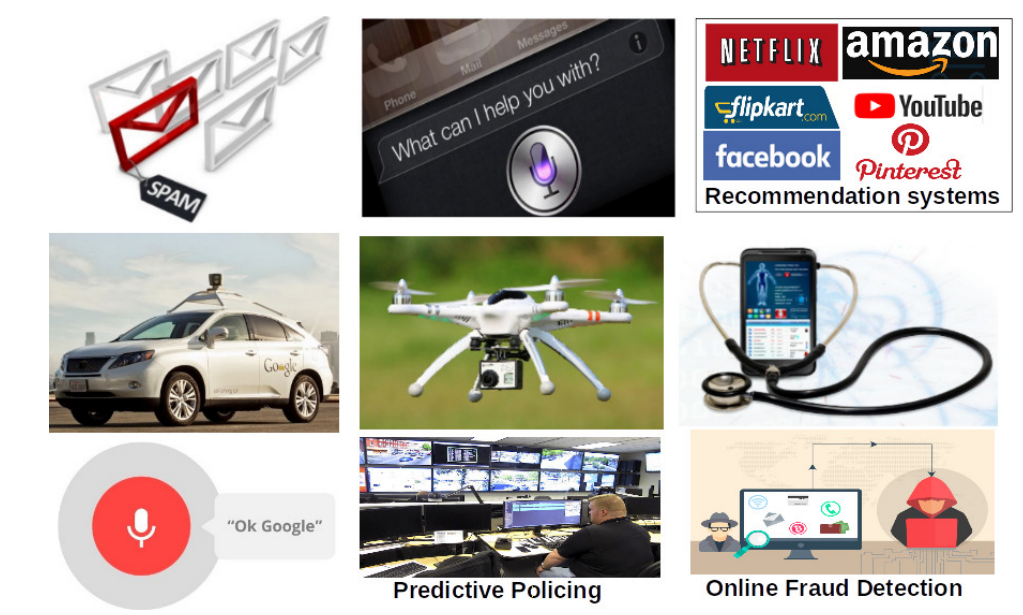 Picture courtesy: gizmodo.com,rcdronearena.com,www.wiseyak.com,www.charlesdong.com
19
Key Enablers for Modern ML
Availability of large amounts of data to train ML models





Increased computing power (e.g., GPUs)
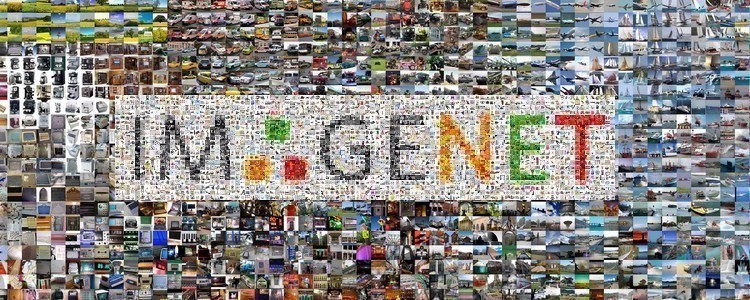 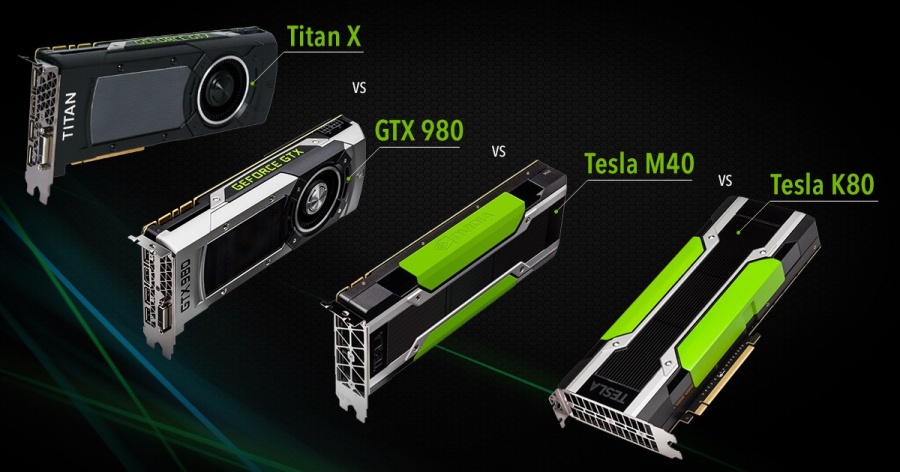 20
ML: Some Success Stories
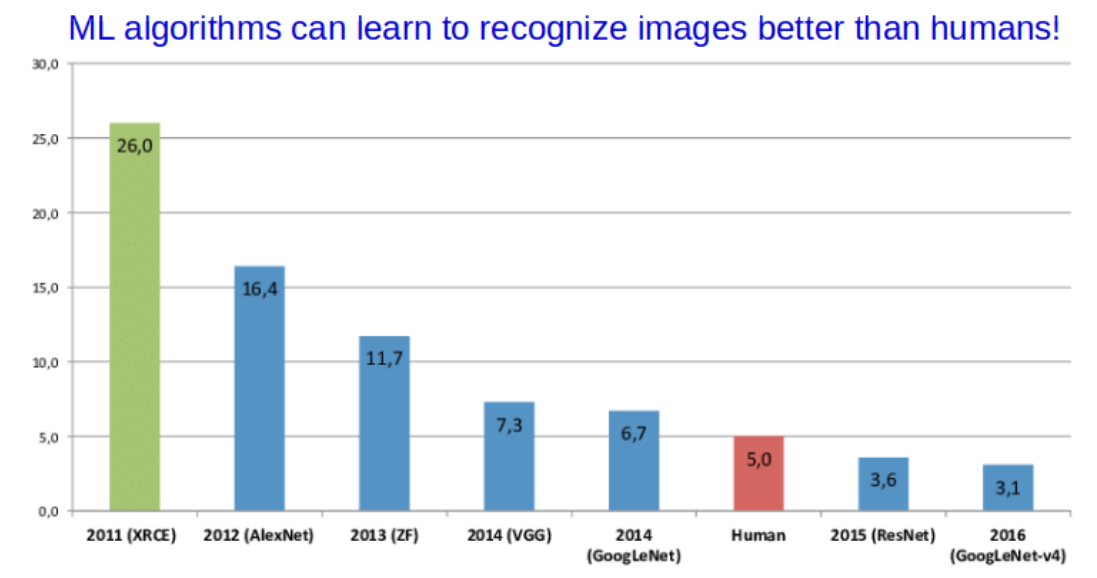 21
ML: Some Success Stories
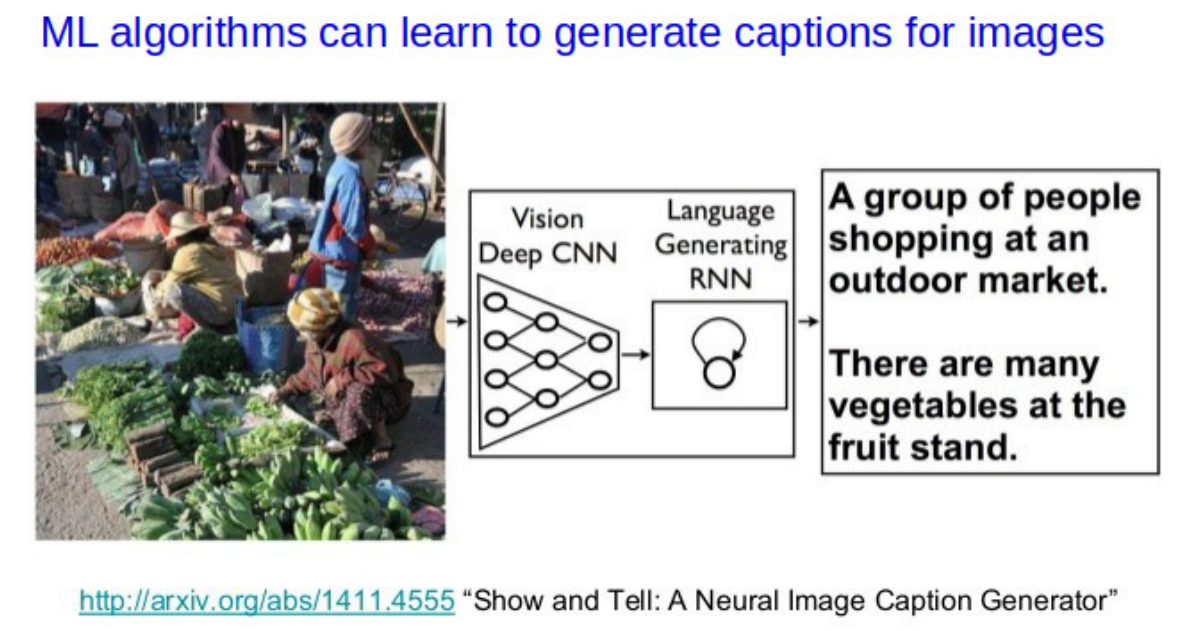 22
ML: Some Success Stories
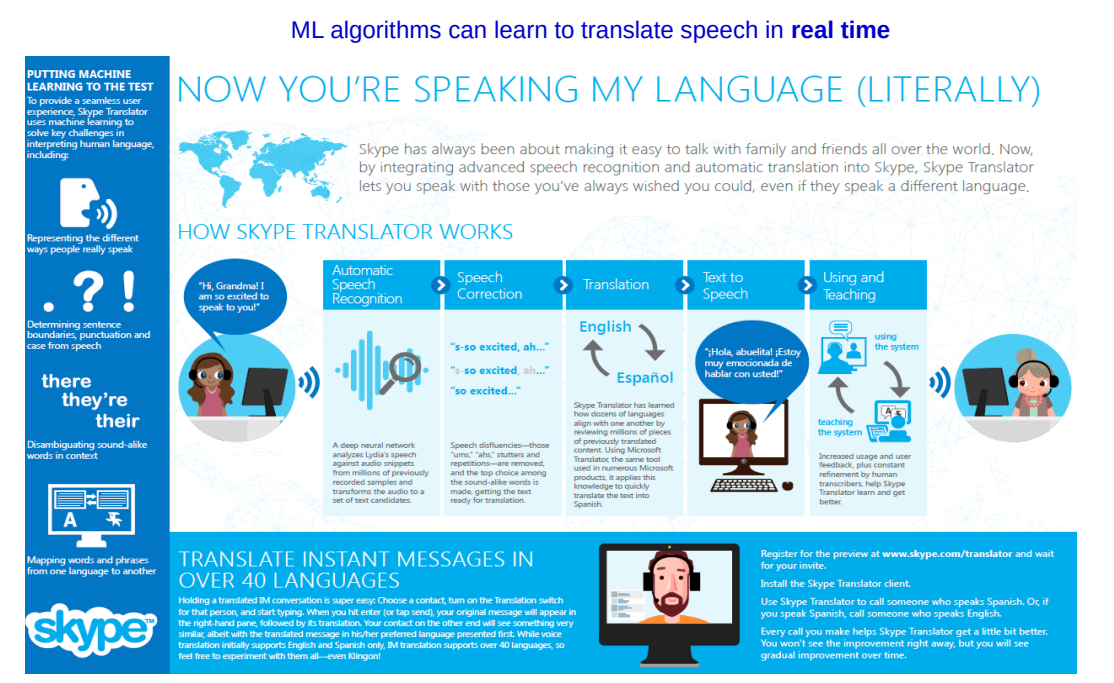 Picture courtesy: https://news.microsoft.com/
23
ML: Some Success Stories
Automatic Program Correction
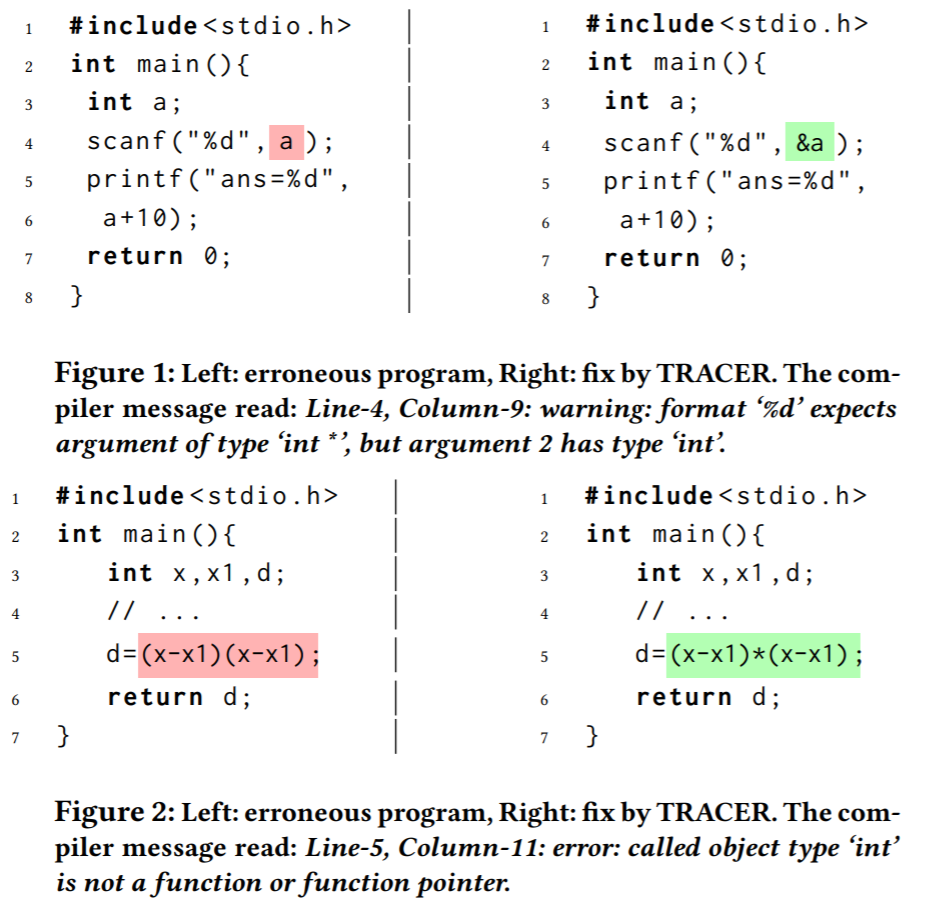 Example from “Compilation error repair: for the student programs, from the student programs”, Ahmed et al (2018)
ML: Some success stories
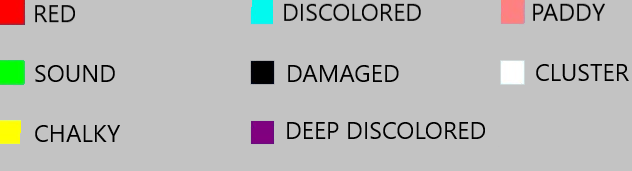 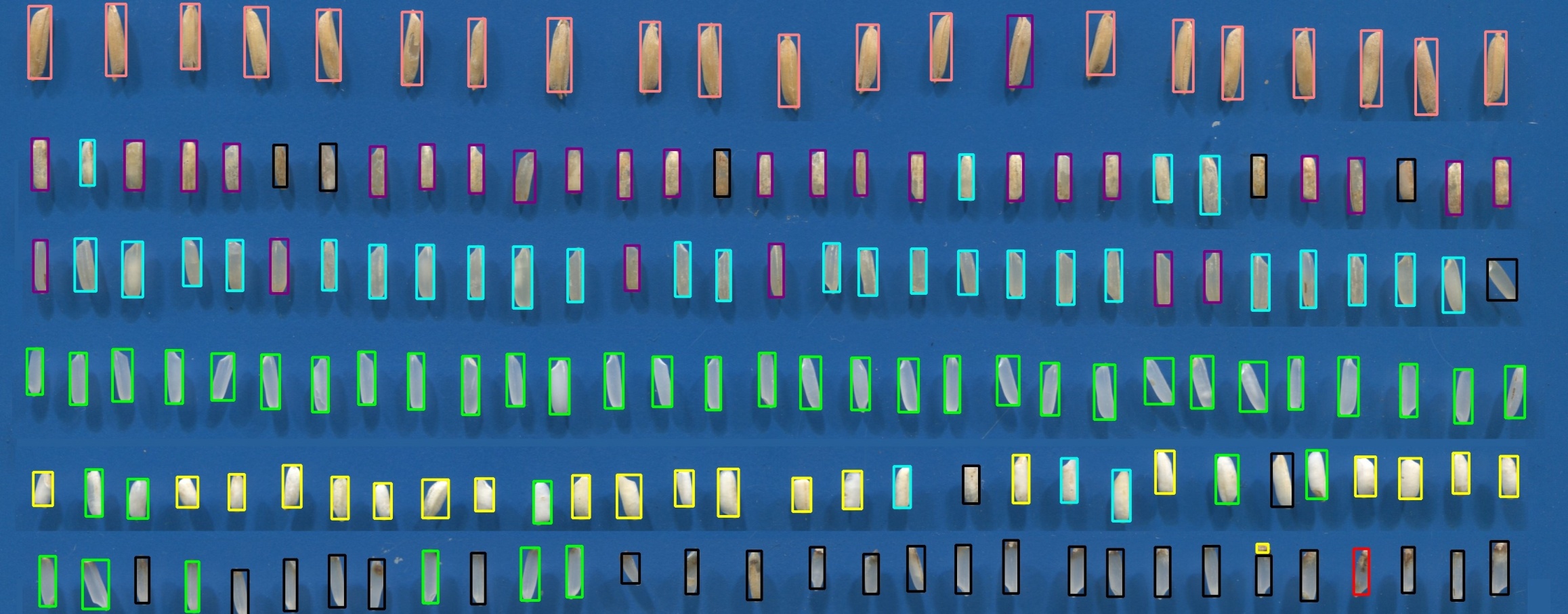 * From Pant, Singh & Srivastava (2021)
25
Politically correct  ML Systems
Good ML should not just be about getting high accuracies; they are now also expected to be politically correct
Should also ensure that the ML models are fair and unbiased






A lot of recent focus on Fairness and Transparency of ML systems
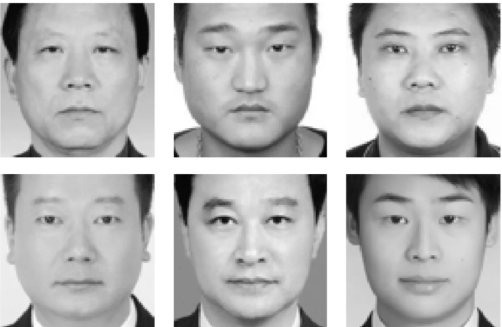 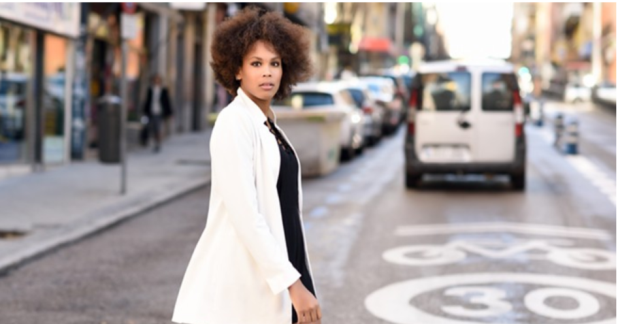 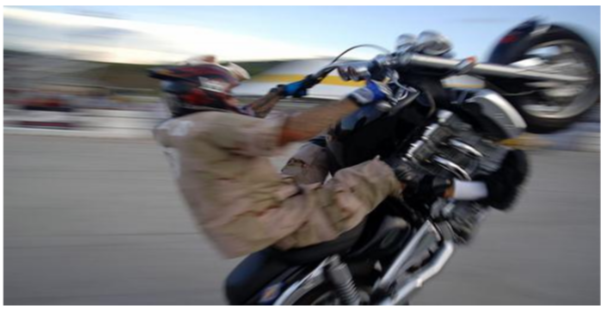 Criminals?
Not Criminals?
Don’t want a predictive policing system that predicts criminality using facial features
Don’t want a self-driving car that is more likely to hit black people than white people
An image captioning system should not always assume a specific gender
Picture courtesy: Bhargava and Forsyth (2019), https://www.thestranger.com/, Xiaolin Wu and Xi Zhang, “Automated Inference on Criminality Using Face Images”
Learning about ML
We will also focus on these
Data
Representations
Algorithms
Outputs
We will also focus on these
Interpretation
26
27
Looking Back Before We Start: History of ML
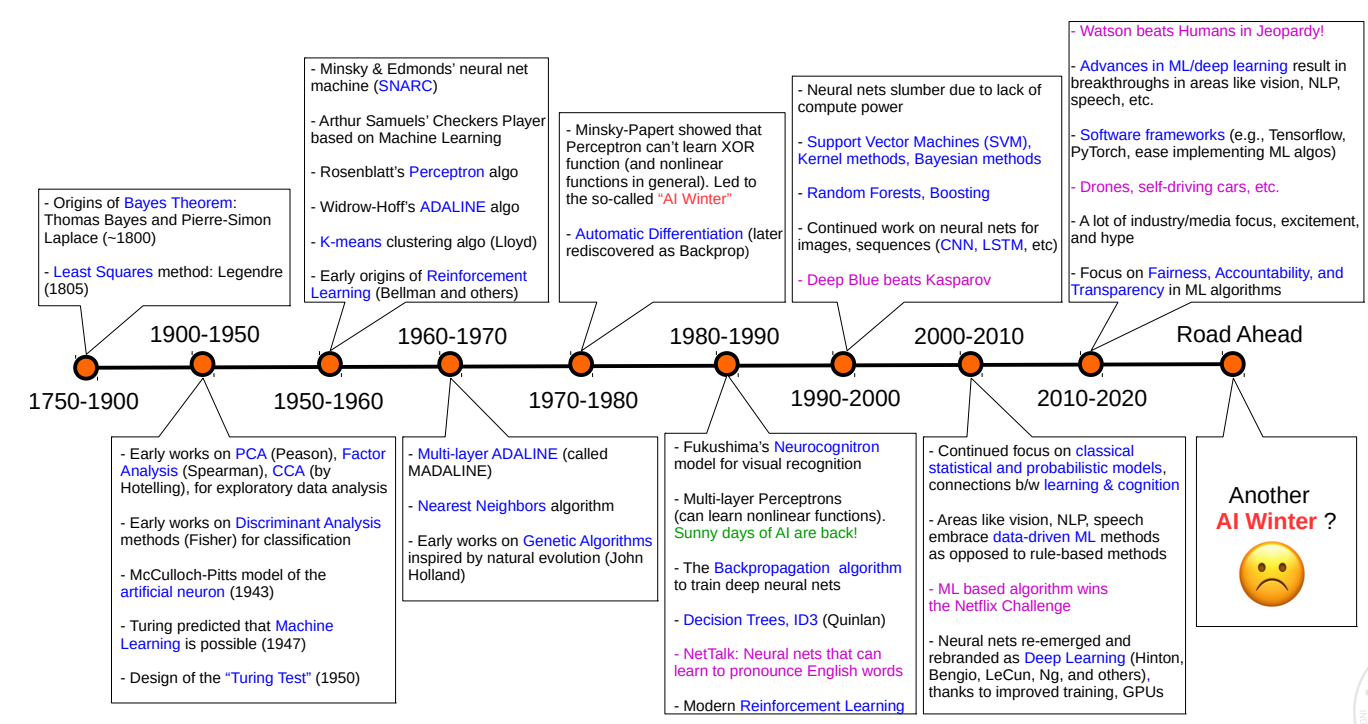 - Human-like text generators (GPT-3)
28
Next Class
Various Flavors of ML problems

Data and features

Basic mathematical operations on data and features